МБДОУ №8 «Сказка»       группа «Солнышко»   представляет…
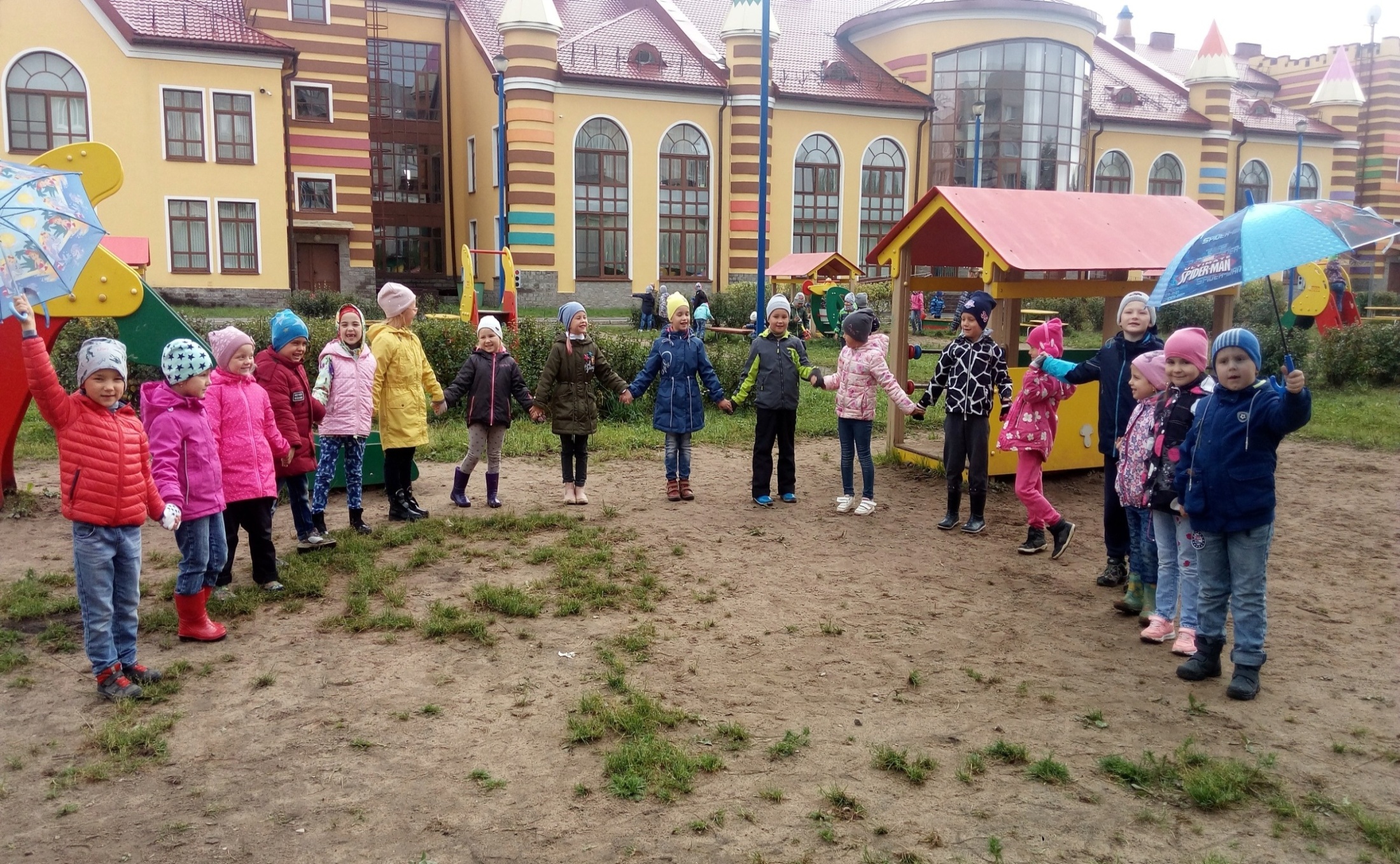 Мы о группе «Солнышко»         здесь расскажем вам                 немножко…
Мы умеем танцевать,
В дочки-матери играть,
Наизусть стихи читать,
На одной ноге скакать.
И отгадывать загадки
И играть друг с другом в прятки.
В общем, можем все уметь 
Если очень захотеть!
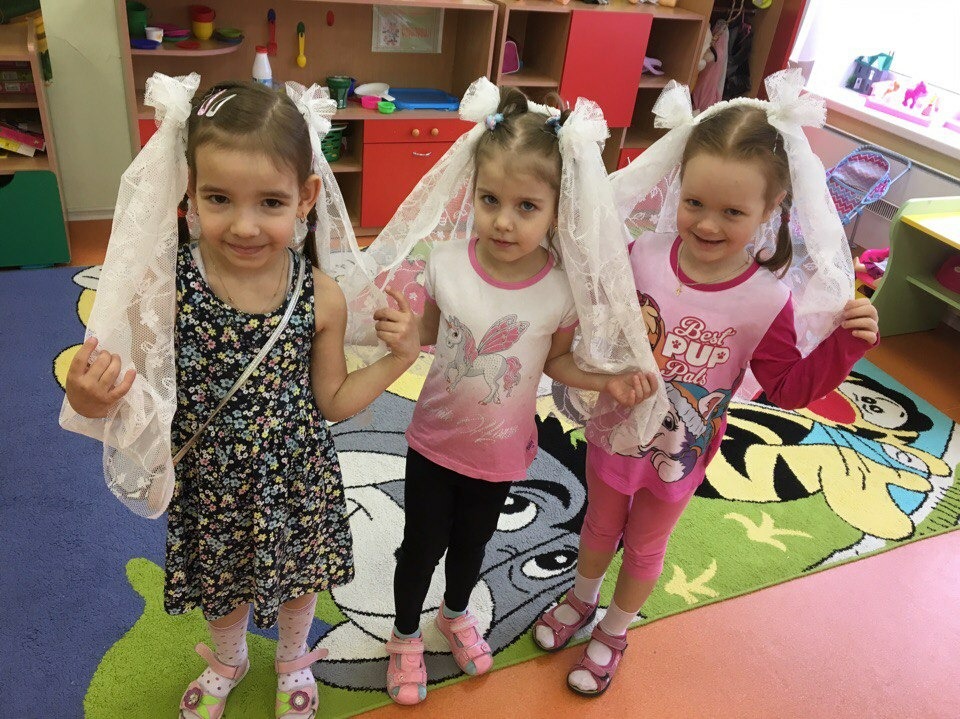 Заниматься интересно,
Многому научимся.
Любознательны
 Мы очень,
С нами
 Не соскучишься.
Развиваем речь и учимся,В нашей группе дошколятМеста нет чудеснейЧем любимый детский сад!
Любим мастерить руками!
Вот какие наши мамы!
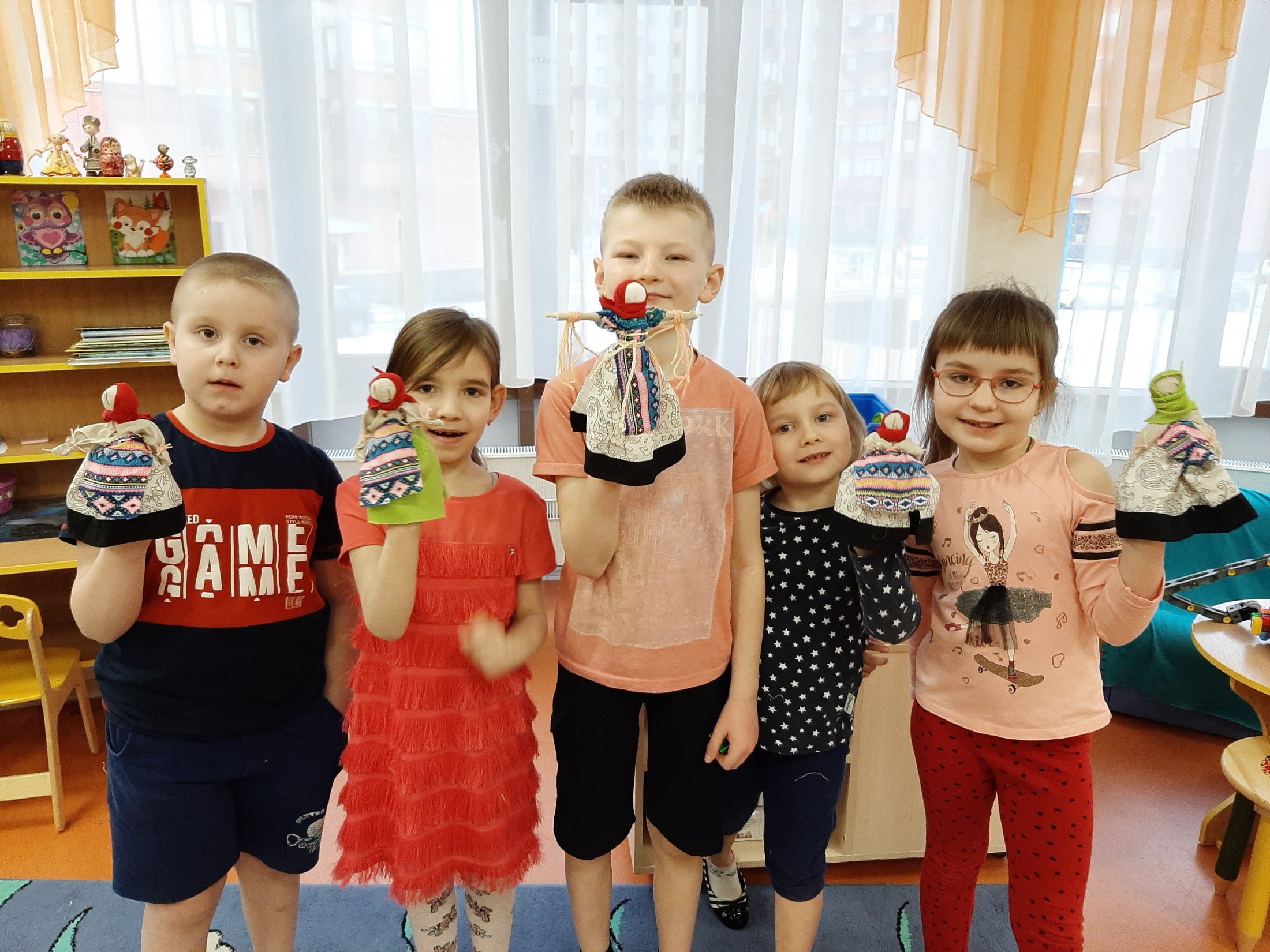 Сложные конструкции-Все у нас получится!
Дружно в садике живемИ спортсменами растем!
И танцуем!
И поем!
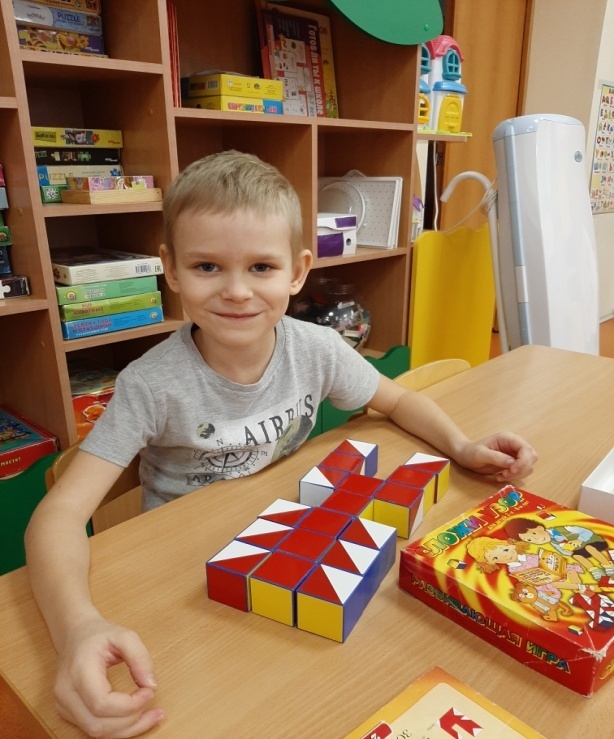 Очень весело живем!
Ах, сколько снега во дворе у нас,Как будет весело сейчас?Скатаем мы огромный ком,Станет он Снеговиком!
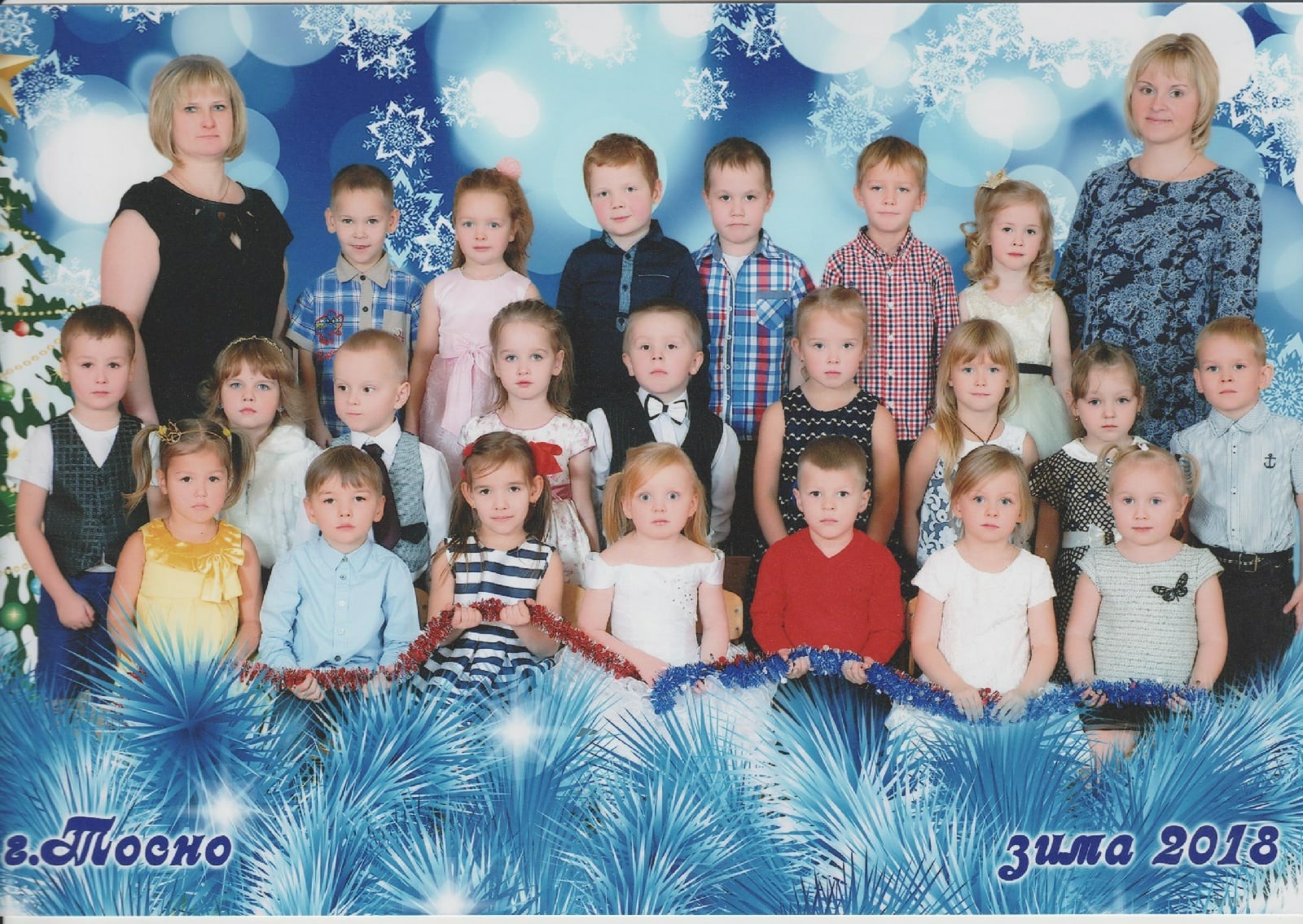 И когда же мы успели
Так внезапно повзрослели?
В школе ждет с цветами нас
Настоящий первый класс!
Жаль, уходим мы из сада,
Всем сказать спасибо надо.
Сколько праздничных шаров-
Столько будет добрых слов!
С любимым садиком родным
Пришла пора прощанья-
Ему сегодня говорим:
«Спасибо! До свиданья!»